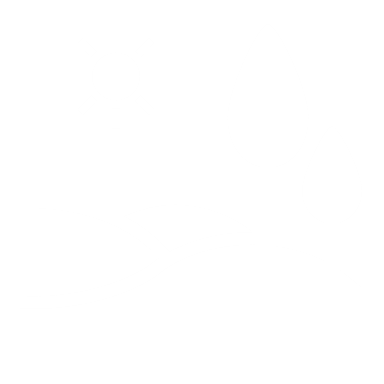 Join the Freezer Challenge!
Your program logo here
It’s easy to get involved!
Contact our lab’s Freezer Challenge lead [Contact Name]
Do the freezer challenge tasks
Report the tasks to your site lead!
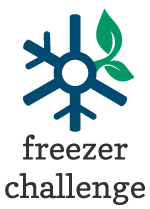 Summary of Freezer Challenge Tasks - For each freezer, you get points for the following:
Maintain Freezers –run equipment most efficiently
Defrost a freezer
Work with the Site Maintenance to clean condenser coils or clean/replace the intake filters
Replace old cold storage units with energy efficient models (track expected kWh/day savings)
Manage Samples Efficiently– reduce required number of freezers
Remove unnecessary samples
Update or create sample inventories
Create searchable electronic inventories (excel, etc.)
Replace full, standard freezer boxes with high density freezer boxes
Empty or retire excess cold storage 
Optimize Storage Temperatures – only cool as much as needed
Adjust ULT set points from -80oC to -70oC
Move samples from ULT to -20oC if possible (track both # units & # samples moved)
Try storing 4oC samples at Room Temperature if possible (track #well plates, sets of 25 tubes, reagents, and kits)
Thank you for helping make our labs more sustainable!
[Speaker Notes: o]